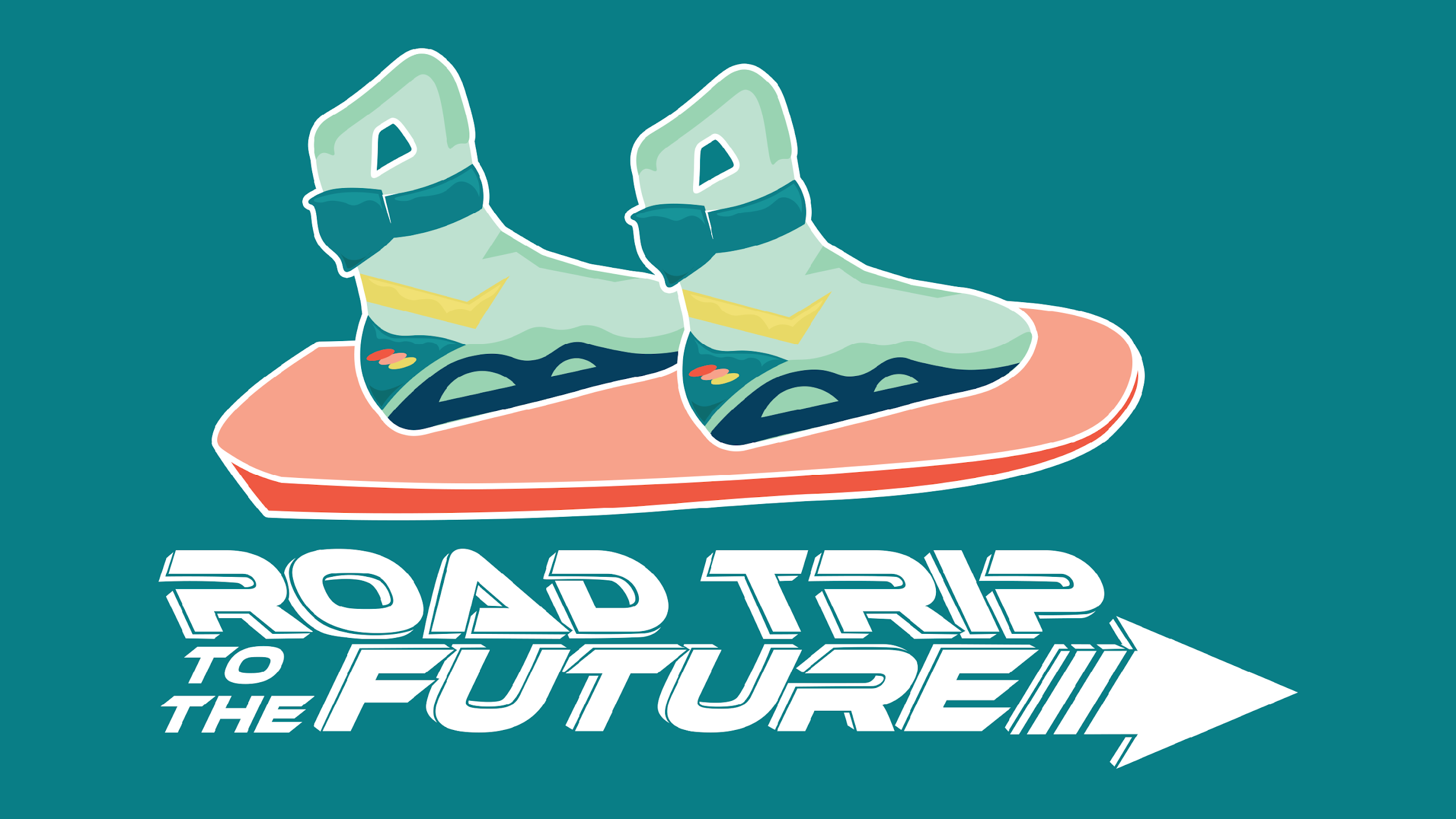 WELCOME
Morning

Campus Tour
Career Activity/Campus Presentation

Lunch

Afternoon

GEAR UP Activity
Student Panel

Closing & Evaluations
GEAR UP Goals
Increase cohort academic performance 
and preparation for PSE.

Increase high school graduation and PSE participation.

Increase student educational expectations and increase student and family knowledge of PSE options, preparation, and financing.
Today’s Goals
Identify and explore key campus locations to understand student resources and services.

Build confidence in navigating campus and locating essential facilities independently.

 Identify purposes of key campus offices, in preparation for managing academic, financial, and personal responsibilities.
Icebreaker
Students, what’s one thing you think parents worry about too much when it comes to college? 

Parents, what’s one thing you KNOW students aren’t worrying about enough?
[Speaker Notes: Other questions: 
1. Students, what’s one survival tip you’d give parents for handling college drop-off? Parents, what’s one ‘pro tip’ for your student to survive their first year?

2. If college had a “survival kit,” what’s the one item students must have—and what’s the one item parents wish they’d take?]
Icebreaker
Go to menti.com and enter the code:  XXXX XXXX

Or capture this QR code
Replace this with QR code
3-2-1 Activity
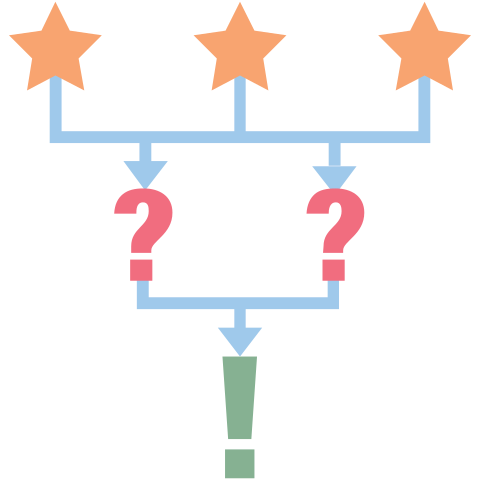 3
What are 3 things you learned from the campus tour?

Families, what are 2 questions you have about helping your student reach their goals? 
Students, what are 2 questions you have about enrolling in college?
2
Passport Scavenger Hunt
Financial Aid & Bursar
			Insert campus location

Admissions
			Insert campus location

Library
			Insert campus location

Student Services
			Insert campus location

Bookstore
			Insert campus location
Passport Scavenger Hunt
Prepare for your trip!

Road Trip to the Future Passport
Campus Map
Plan your route
Passport Scavenger Hunt
Your tasks:

Visit each location highlighted on your map.
Collect a passport stamp from each location.
After collecting all your stamps, return to the start location.

HAVE FUN!
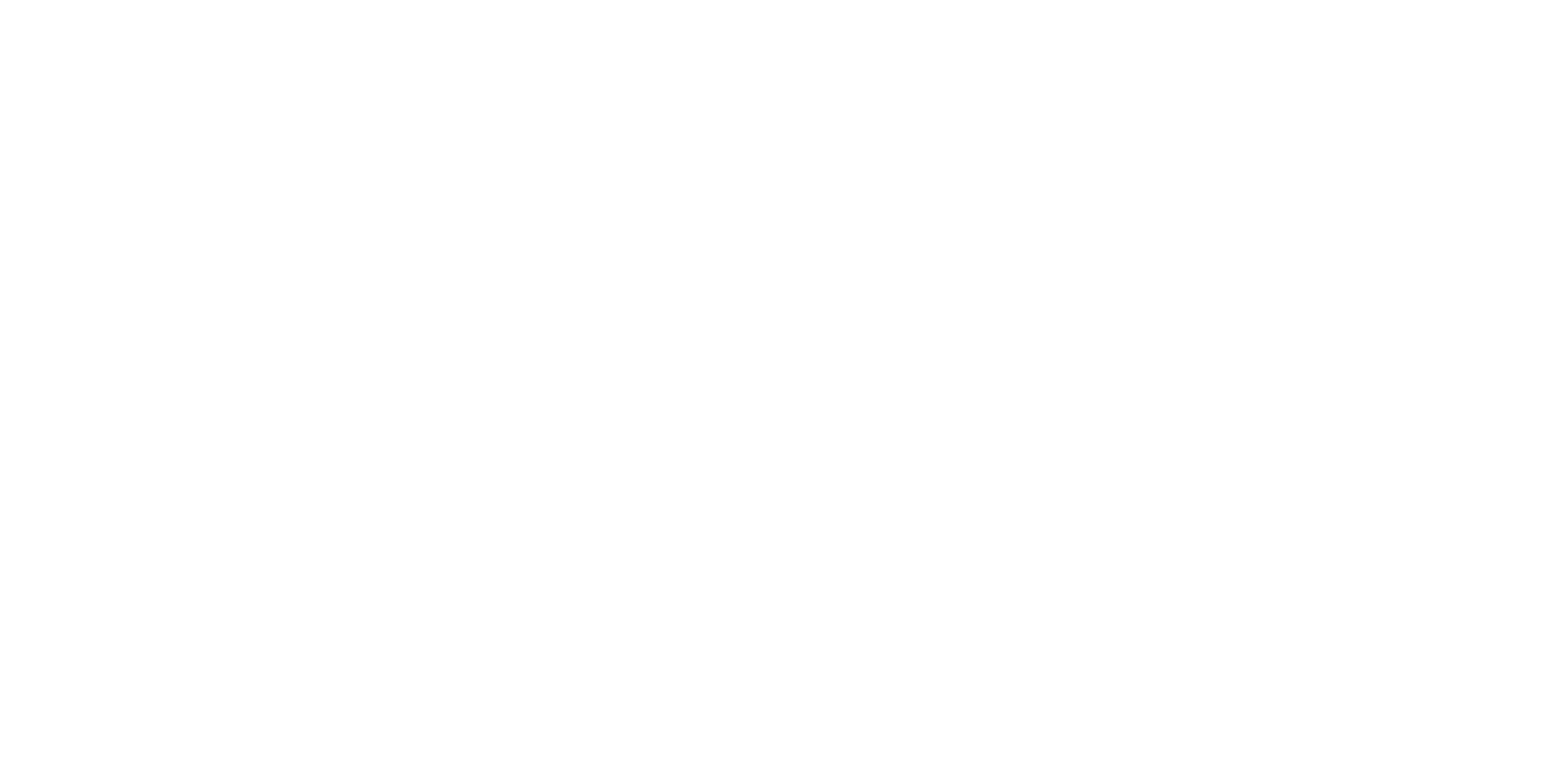 Insert college logo image here.
STUDENT PANEL
3-2-1 Activity
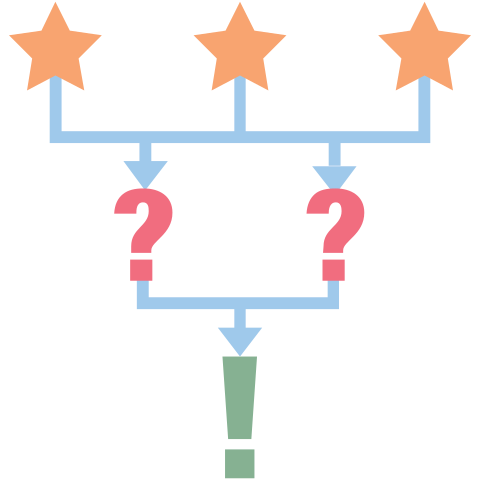 1
Families, what is 1 thing you can do now to help your student reach their goals?  
Students, what is 1 thing you can do now to prepare for enrollment in college?
Evaluation

Rapid Feedback Form
Replace this with QR code